Родительское собрание «Агрессивное поведение ребенка: как понять и как помочь?» для родителей детей младшего школьного возраста»
Цель: актуализация и расширение знаний родителей об агрессивном поведении детей.
Задачи: 
•сообщить родителям понятие «агрессия», причины детской агрессии, её влияние на поведение ребёнка; 
•дать и обсудить материал для выявления агрессивности у детей;
•апробировать игры для детей с агрессивным поведением;
•формировать культуру понимания проблемы детской агрессии и путей её преодоления.
Форма проведения – беседа (круглый стол).
Материалы к собранию:  презентация, диагностические тесты, памятки для родителей.
Агрессия
это мотивированное деструктивное поведение, противоречащее нормам и правилам существования людей в обществе, наносящее вред объектам нападения, приносящее физический и моральный ущерб людям или вызывающее у них психологический дискомфорт.
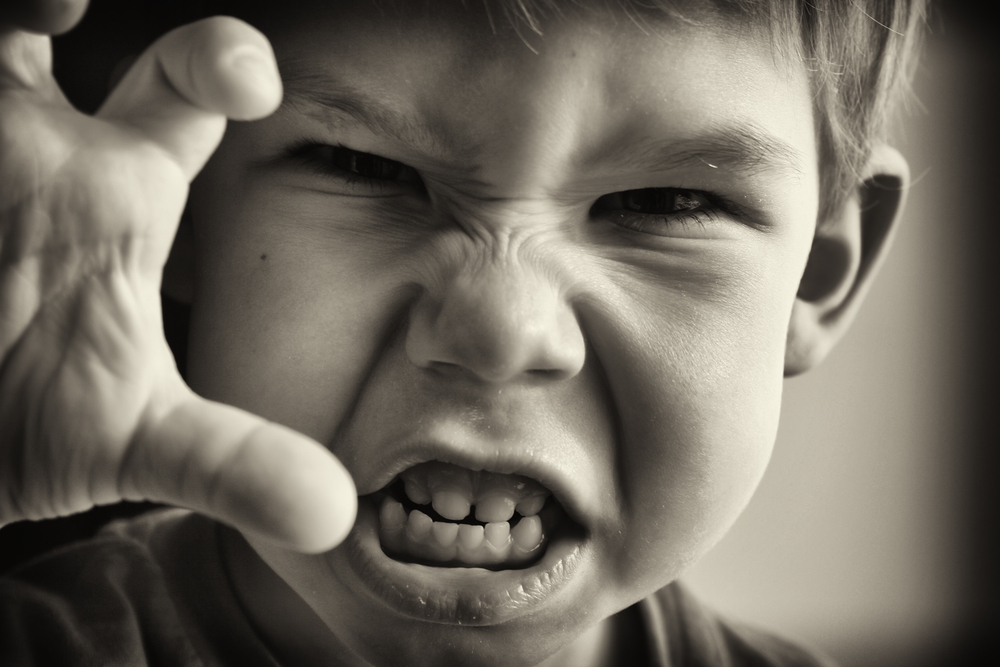 Схема наблюдения за ребенком
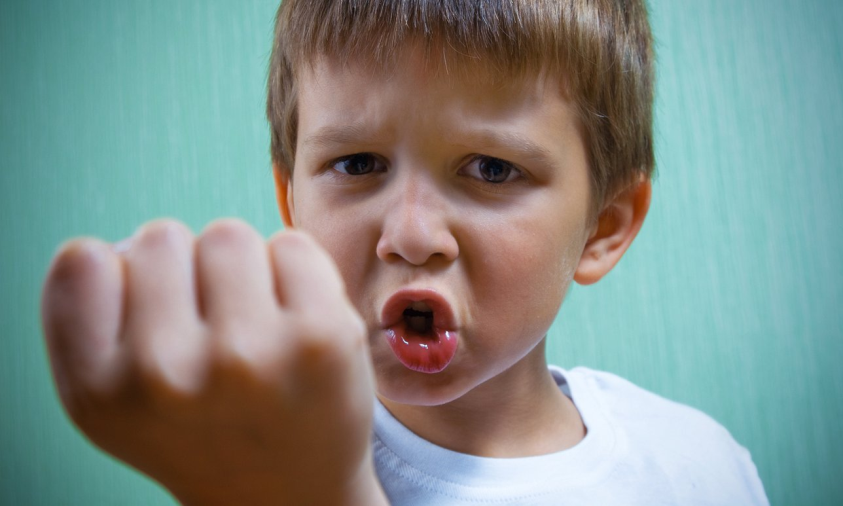 Ребенок:
1. Часто теряет контроль над собой.
2. Часто спорит, ругается со взрослыми.
3. Часто отказывается выполнять правила.
4. Часто специально раздражает людей.
5. Часто винит других в своих ошибках.
6. Часто сердится и отказывается сделать что-либо.
7. Часто завистлив, мстителен.
8. Чувствителен, очень быстро реагирует на различные действия окружающих, которые нередко раздражают его.

Предположить, что ребенок агрессивен можно лишь в том случае, если в течение не менее чем 6 месяцев в его поведении проявлялись хотя бы 4 из 8 перечисленных признаков.
Стили родительского воспитания
Направления работы
Работа с гневом. 
Обучение детей навыкам распознавания и контроля, умению владеть собой в ситуациях, провоцирующих вспышки гнева. 
Формирование способности к эмпатии, доверию, сочувствию, сопереживанию и т.д.
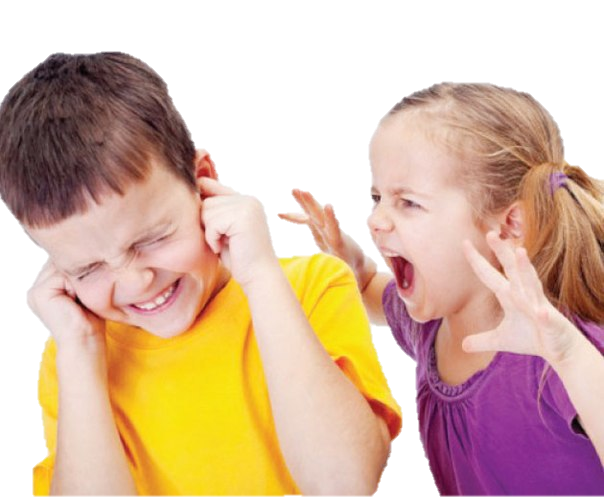 «Тух-тиби-дух»
Цель: снятие негативных настроений и восстановление сил.

«Я сообщу вам по секрету особое слово. Это волшебное заклинание против плохого настроения, против обид и разочарований. Чтобы оно подействовало по-настоящему, необходимо сделать следующее. Сейчас вы начнете ходить по комнате, ни с кем не разговаривая. Как только вам захочется поговорить, остановитесь напротив одного из участников, посмотрите ему в глаза и трижды, сердито-пресердито произнесите волшебное слово: «Тух-тиби-дух».  Затем продолжайте ходить по комнате. Время от времени останавливайтесь перед кем-либо и снова сердито-пресердито произносите это волшебное слово. Чтобы волшебное слово подействовало, необходимо говорить его не в пустоту, а глядя в глаза человека, стоящего перед вами.»
СПАСИБО ЗА ВНИМАНИЕ